A Collection of Middle Corona Related Slides

Please credit as you see fit: 
From: Defining the Middle Corona, Solar Physics Journal (2023)

Or, use the Defining the Middle Corona QR code:
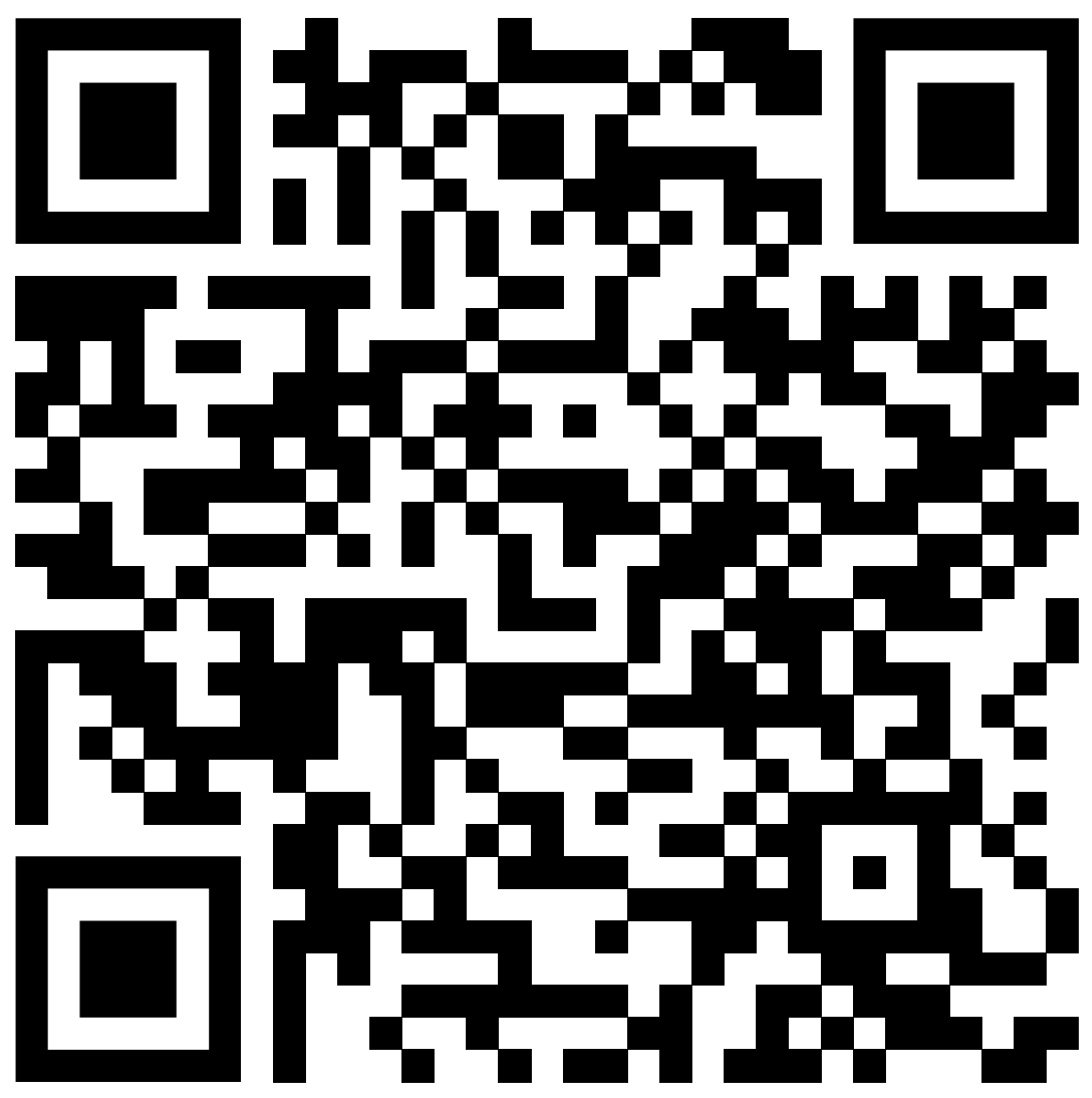 Mission Summary Figures
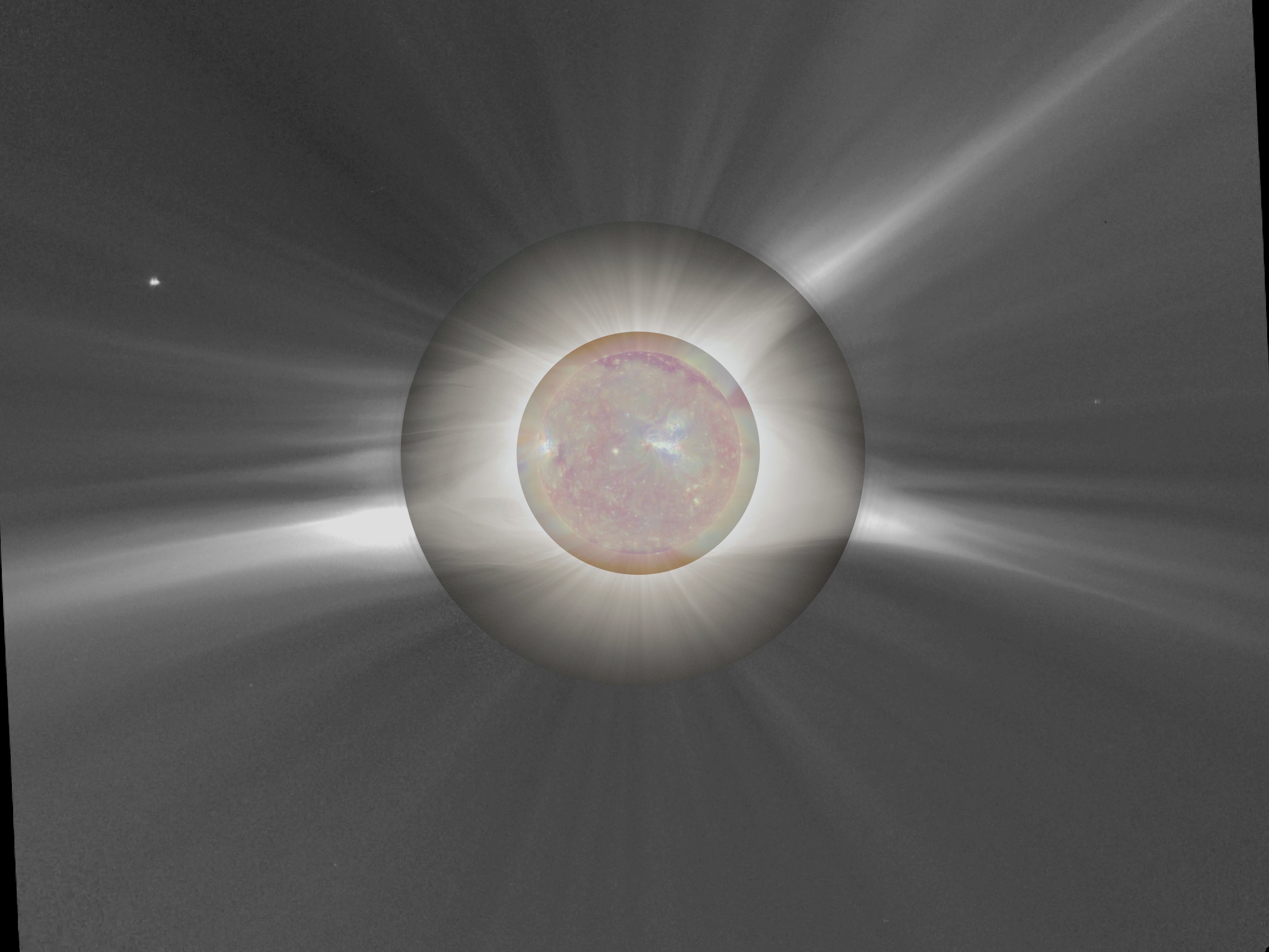 GOES/SUVI & PROBA2/SWAP
[ DEM, ✶,  ]
CoMP
Open-Closed Transition
Skylab Heliogram
[ Spec., ✶,  ]
SOHO/EIT
[ DEM, ✶,  ]
SDO/AIA
[ DEM, ✶,  ]
SOHO/LASCO C1/C2
[ n, pB, ✶,  ]
Middle Corona
EUI Extended FOV
[ ✶,  ∠33° ]
STEREO/Cor2
[ n, pB, ✶,  ]
Skylab HAO VL Coronagraph
[ n, ✶,  ]
SolO/EUI
[ DEM, ✶,  ∠33° ]
[ pB, v, n, ✶,  ]
Infrequent Offpoints
[ DEM, ✶,  ]
SUVI & SWAP Offpoints
[ ✶,  ]
STEREO/EUVI
[ DEM, ✶,  ]
STEREO/Cor1
[ n, pB, ✶,  ]
Observatory off ☉-♁ Line
✶: Structure  : Flows
Flare Reconnection
Peak CME Acceleration
Solar Wind Acceleration
6R☉
5R☉
4R☉
3R☉
2R☉
1R☉
SOHO/UVCS
[ Spec, ✶ ]
SolO/METIS
[ n, pB, ✶, , ∠33° ]
SMM Coronagraph/Polarimeter
[ n, pB, ✶,  ]
Historical
Mk3 & Mk4 Coronameters
[ n, pB, ✶,  ]
CORONAS-F/SPIRIT
[ Spec., ✶,  ]
Hinode/XRT
[ DEM, ✶,  ]
CORONAS-PHOTON/TESIS
[ Spec., ✶,  ]
KCor
[ n, pB, ✶,  ]
Present
Inner Corona
Solar Disk
Outer
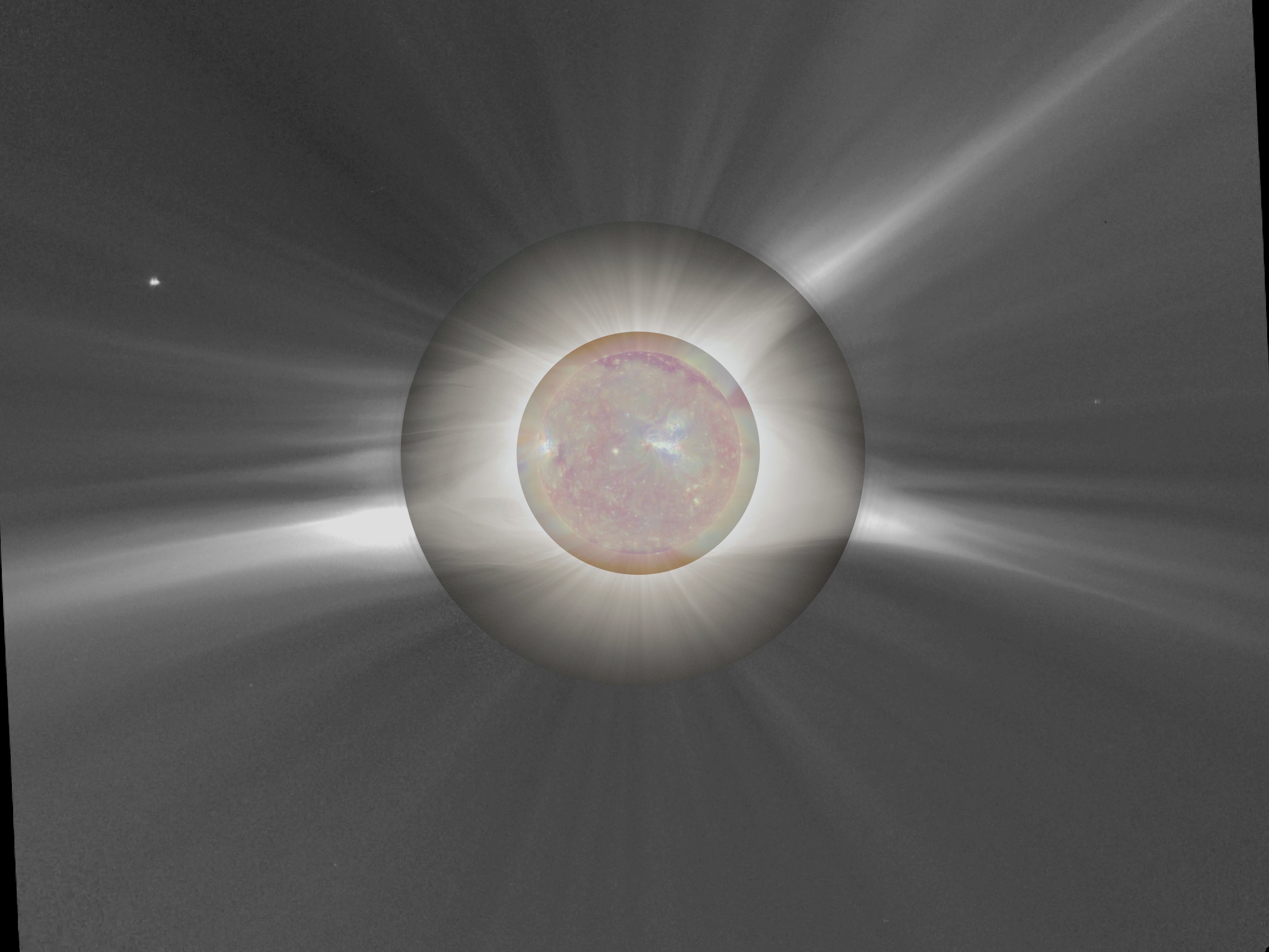 COSMO/Large Cor.
Open-Closed Transition
Middle Corona
Offset
[DEM, pB, ✶,  ]
PUNCH/NFI
[ n, pB, ✶,  ]
Radio: Direct Observation & Interplanetary Scintillation Diagnostics 
 [ v, , Plasma & particle dynamics]
✶: Structure  : Flows
PROBA3/ASPIICS
[ n, pB, ✶,  ]
Flare Reconnection
Peak CME Acceleration
Solar Wind Acceleration
6R☉
5R☉
4R☉
3R☉
2R☉
1R☉
GHz Range | Bremsstrahlung
MHz Range | Plasma Emission
UCoMP
[ pB, v, n, ✶,  ]
Near Term
NOAA/CCOR
[ n, ✶,  ]
Aditya-L1/VELC
[ n, pB, ✶,  ]
CubIXSS CubeSat
[ Abundances, DEM ]
SunCET CubeSat
[ ✶,  ]
Inner Corona
Solar Disk
Outer
Vigil/COR
[ n, pB, ✶, , @ L5 ]
Vigil/EUV
[ ✶, , @ L5 ]
Proposed
ECCCO Imager and Spectrometer
[ ✶, , Spec, DEM ]
Near Term
Present
Radio Observatories
Radio
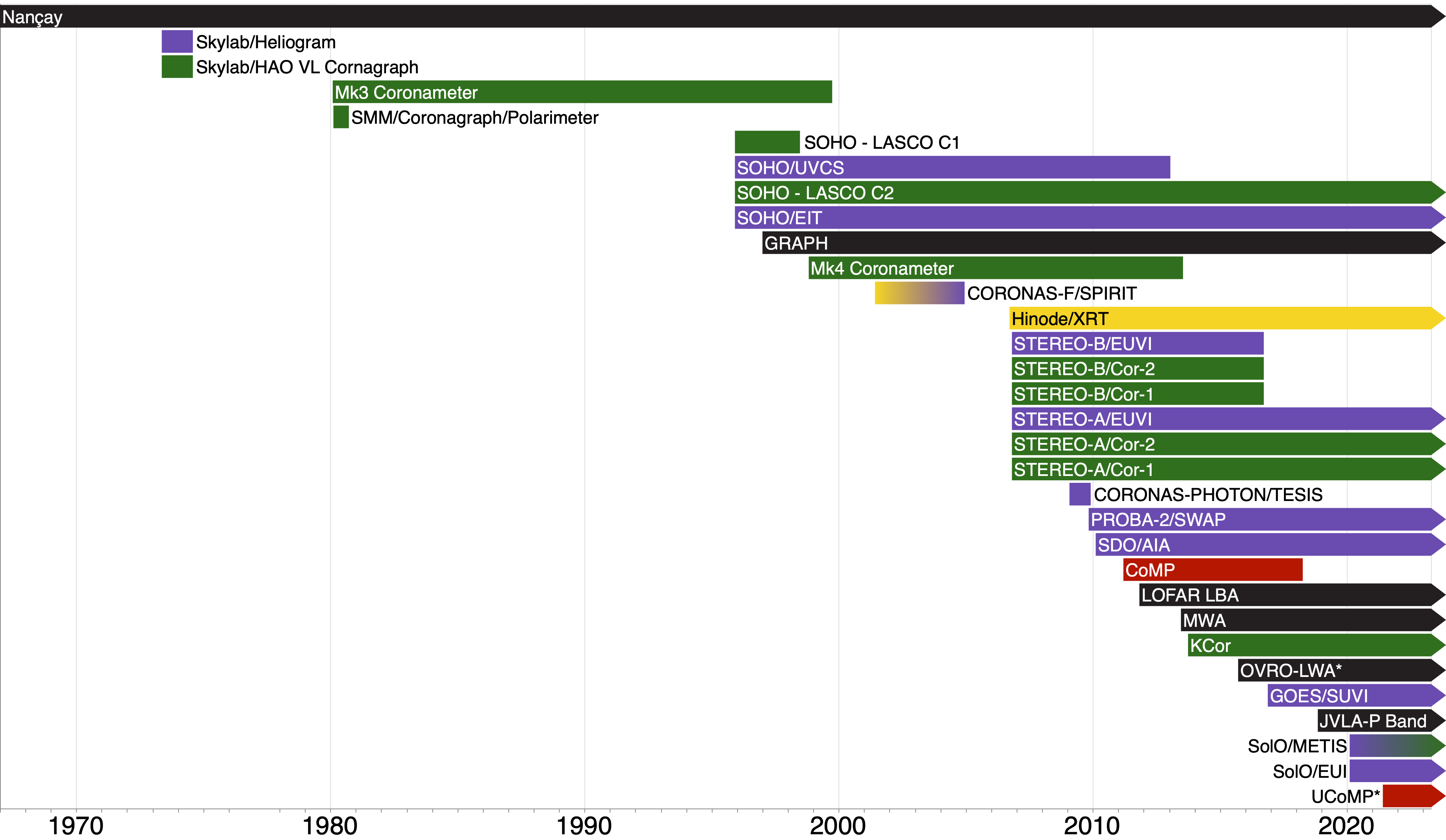 The Middle Corona Overview
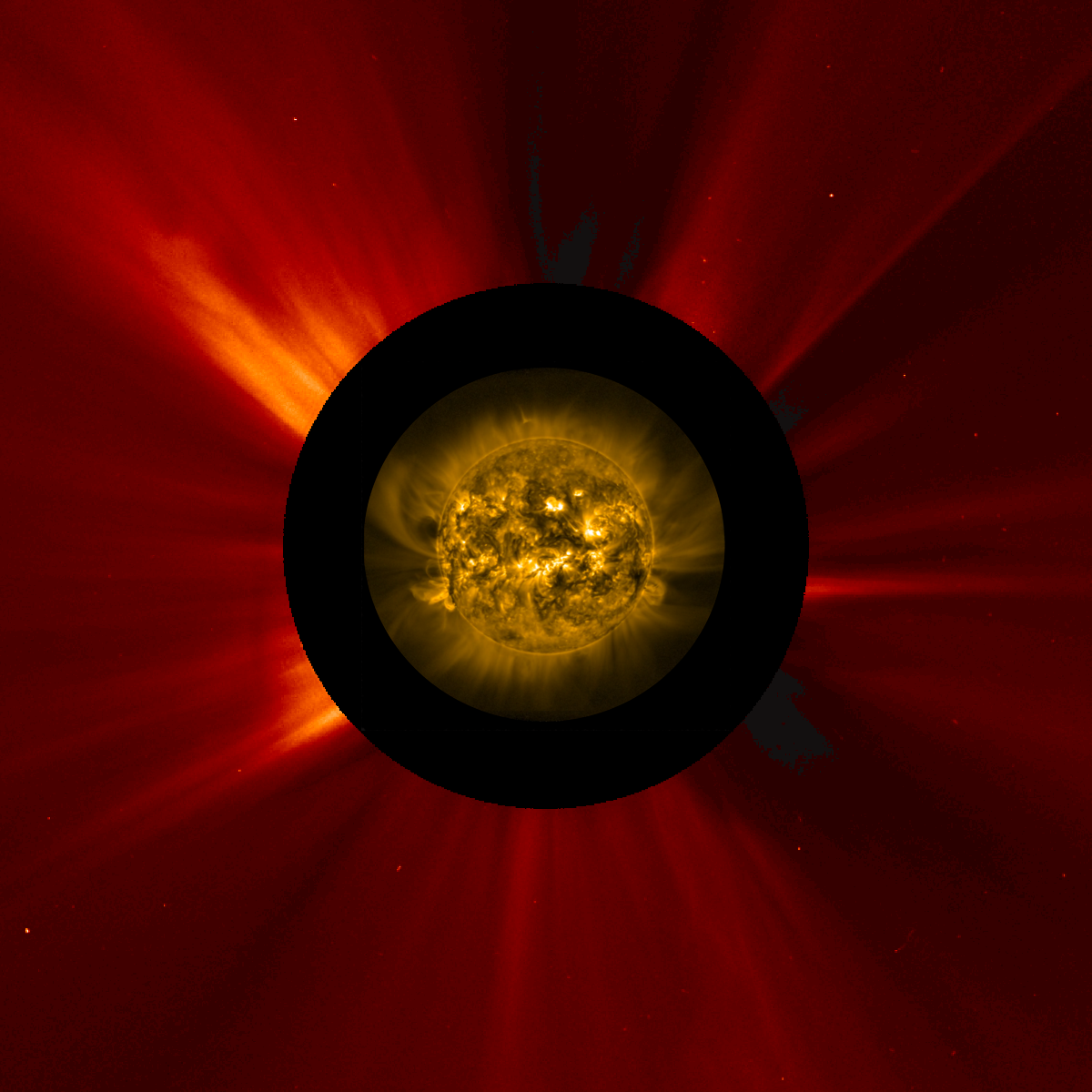 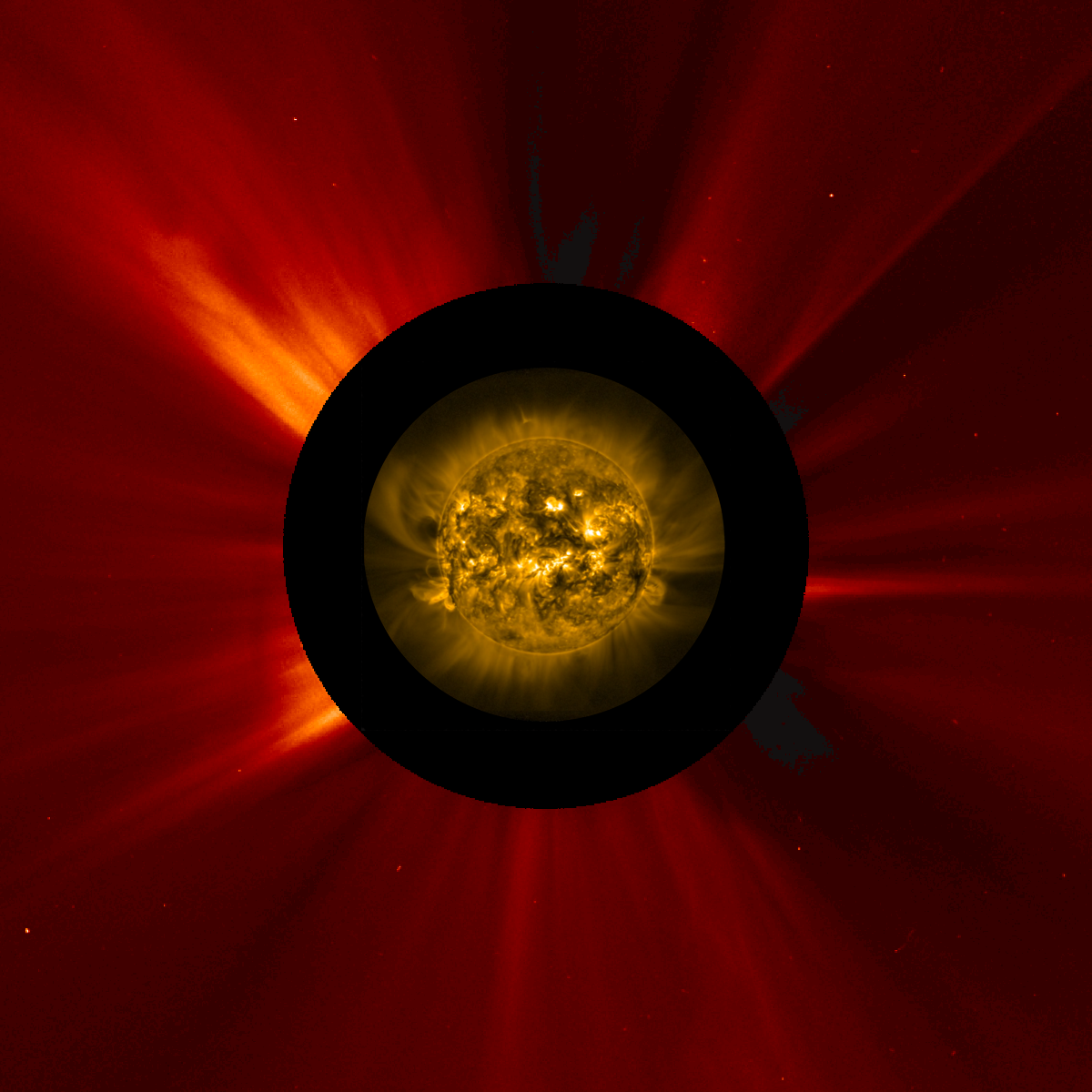 Peak CME Acceleration
Physical Transitions in the Middle Corona
125 (10) km/s
Flare Reconnection
200 (30) km/s
White Light Observations
275 (80) km/s
EUV / X-ray Observations
350 (120) km/s
Observational gap
400 (160) km/s
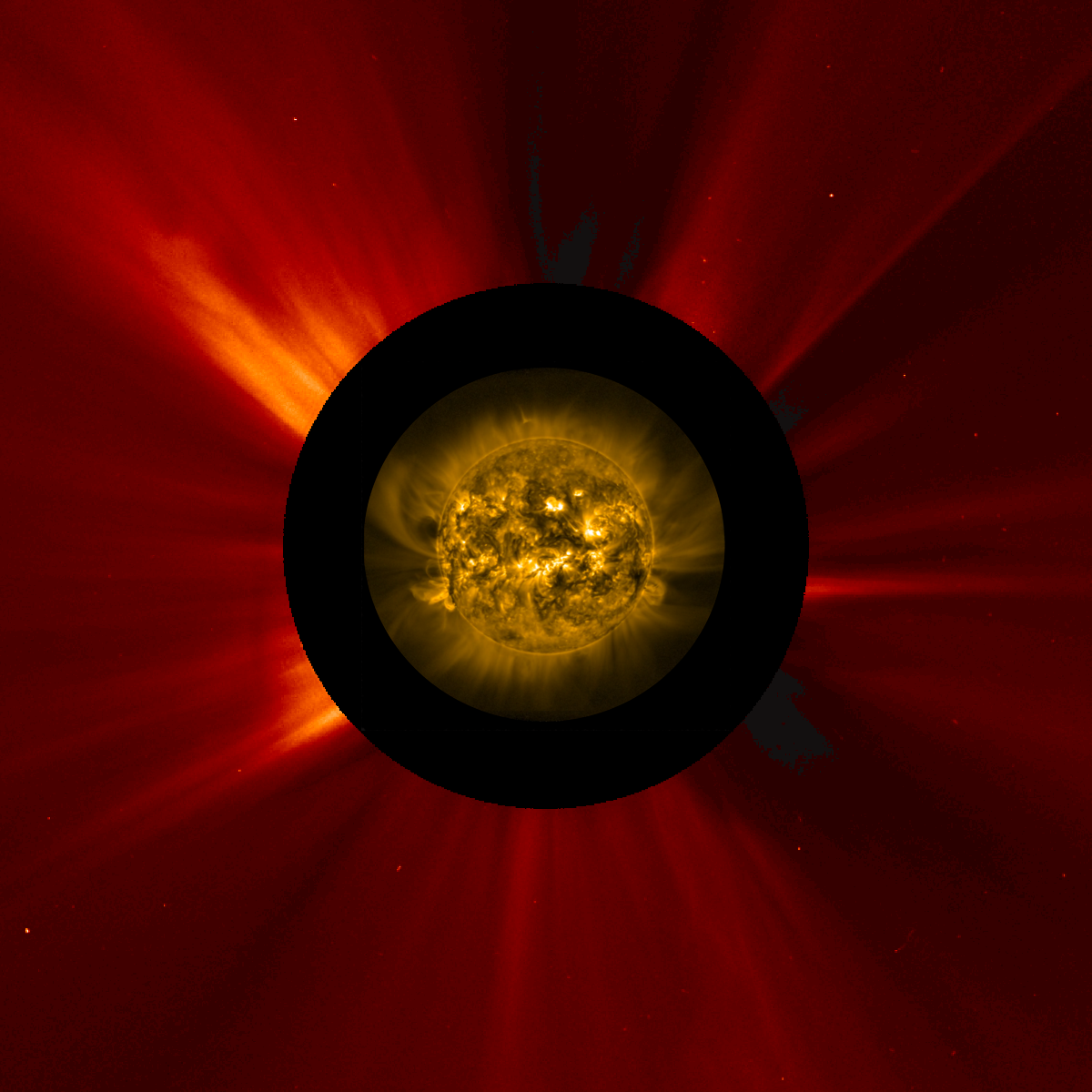 Open-Closed
Field Transition
T (K)
n (kg m-3)
Regions
Photosphere
8.0×10-5
~1.0×104
Chromosphere
~1.0×10-11
~1.0×105
Transition Region
~5.0×10-13
~1.0×106
Inner Corona
<5.0×10-13
>1.0×106
Fast (Slow) Solar Wind Speed
Middle Corona
1.5–6 R⦿
To Heliosphere
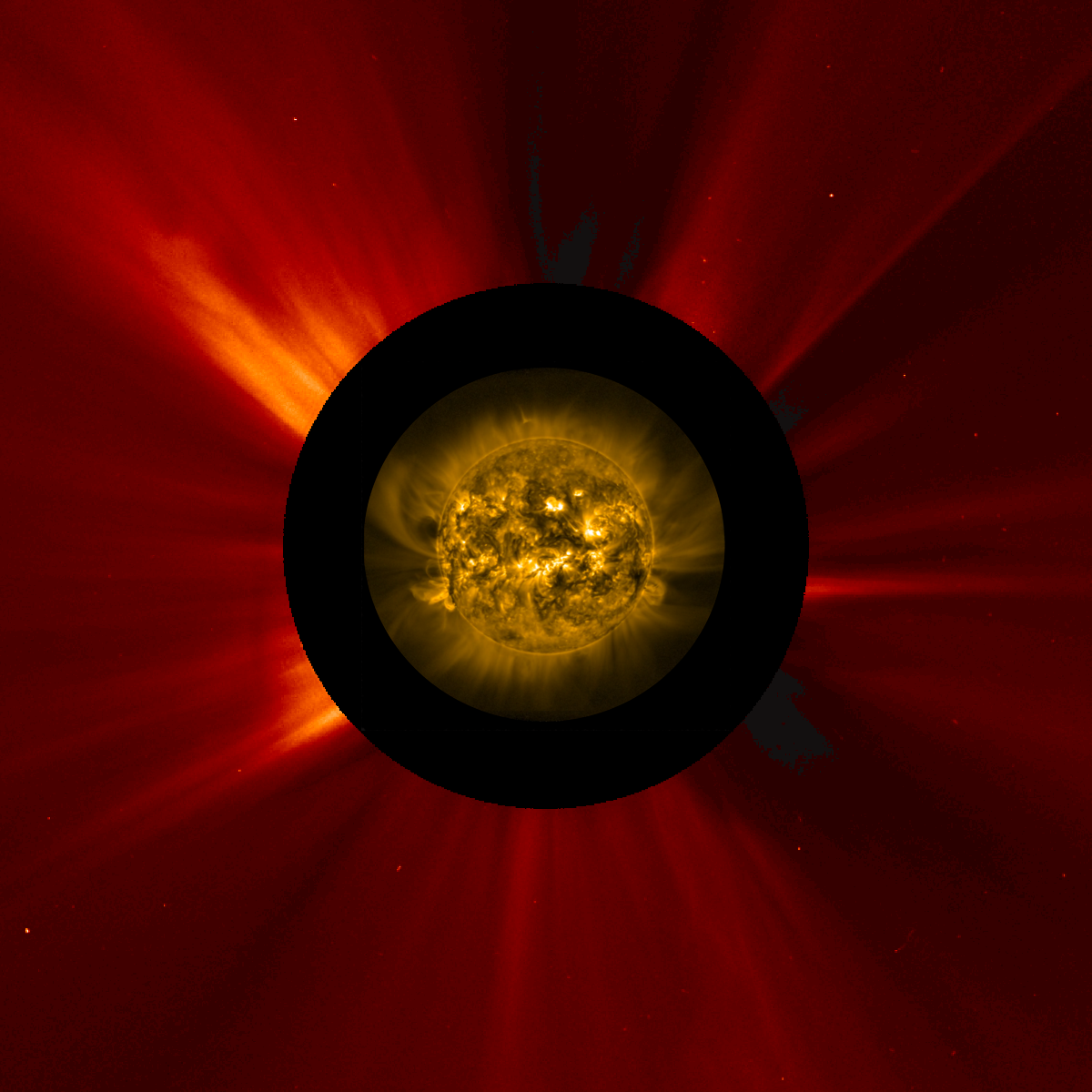 Peak CME Acceleration
125 (10) km/s
200 (30) km/s
Flare Reconnection
275 (80) km/s
Observational Gap
3 R☉
350 (120) km/s
2 R☉
400 (160) km/s
1 R☉
Middle Corona (1.5–3 R☉)
125 (10) km/s
200 (30) km/s
275 (80) km/s
Flare Loops
Fast (Slow) Solar Wind Speed
Open-Closed
Field Transition
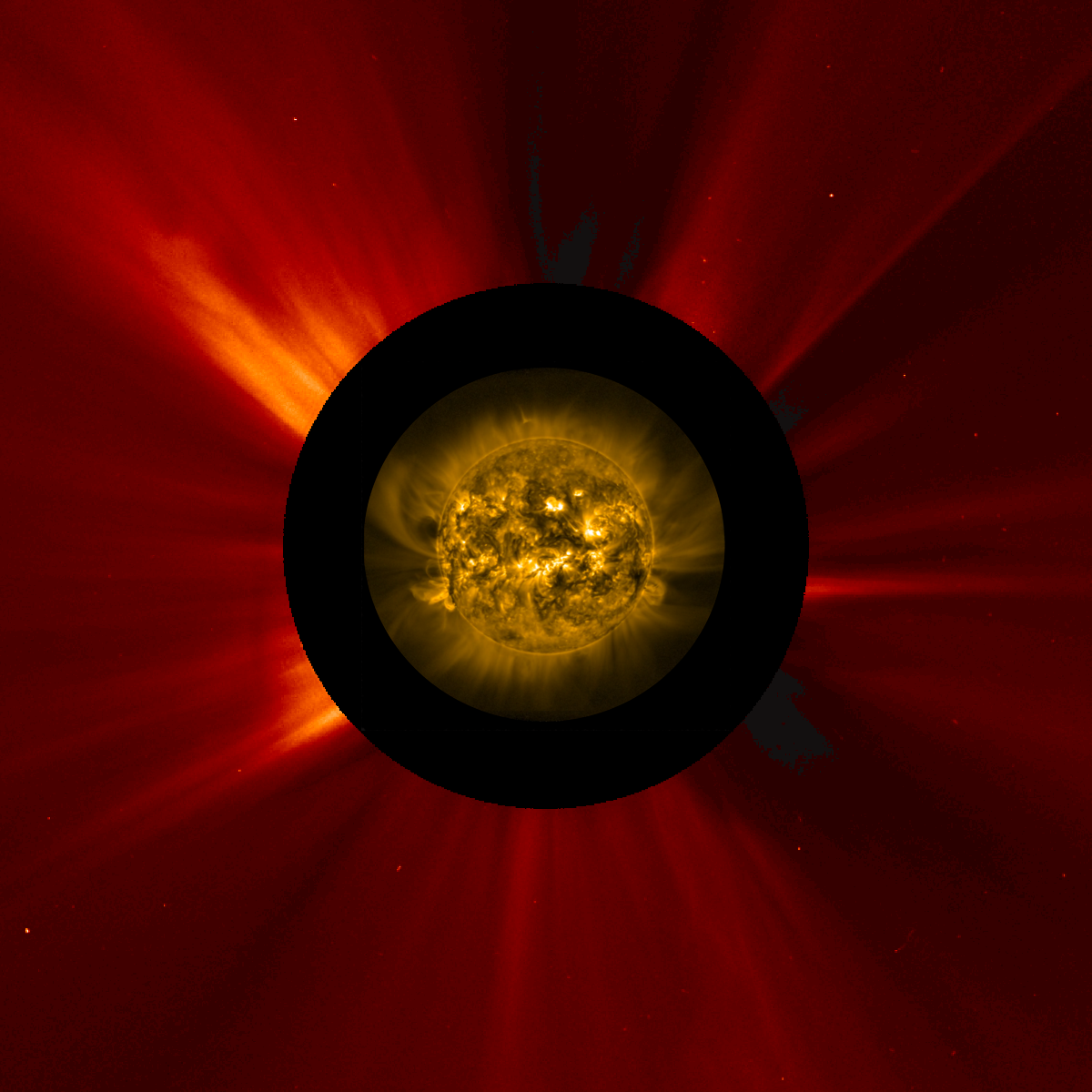 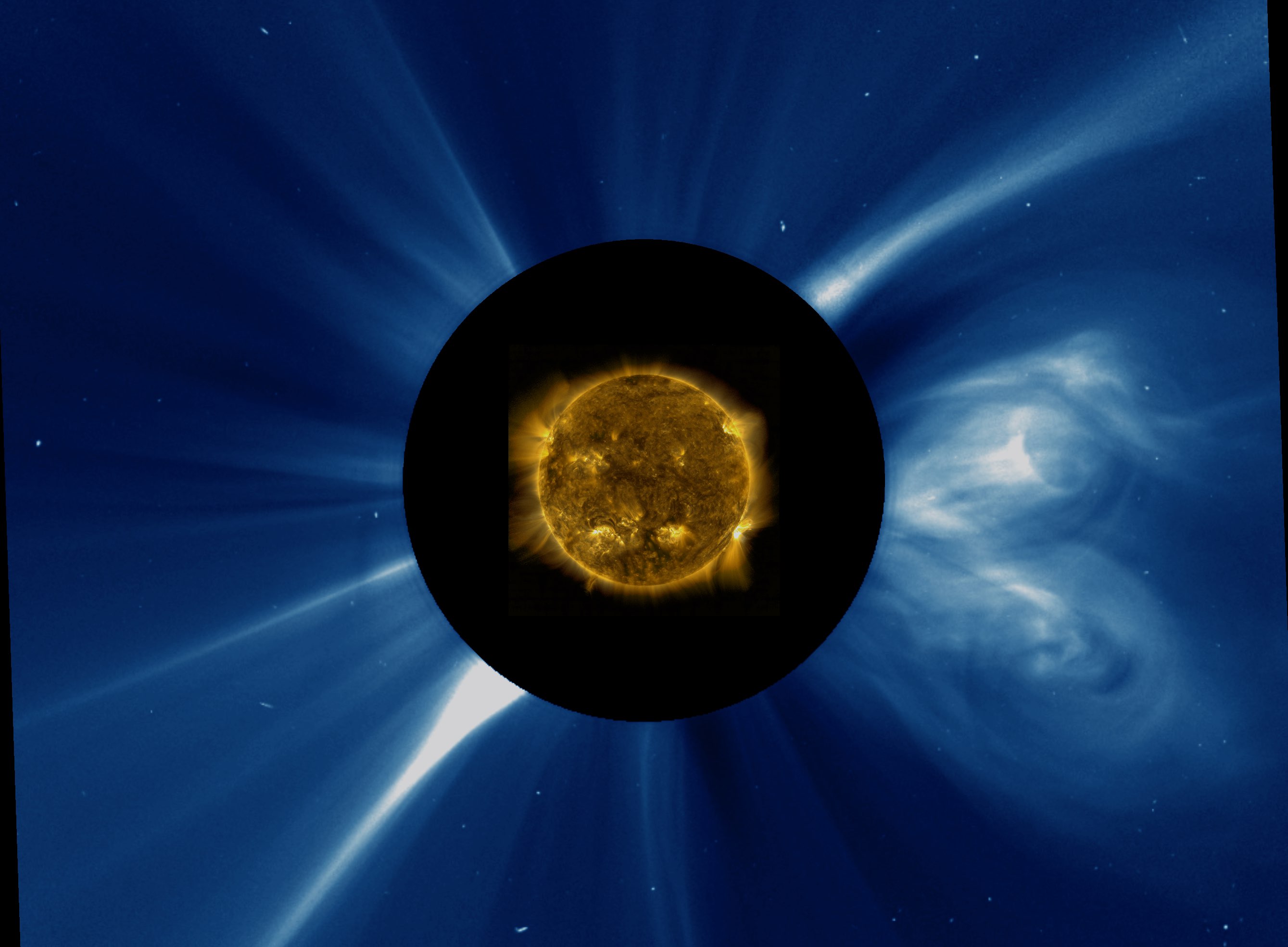 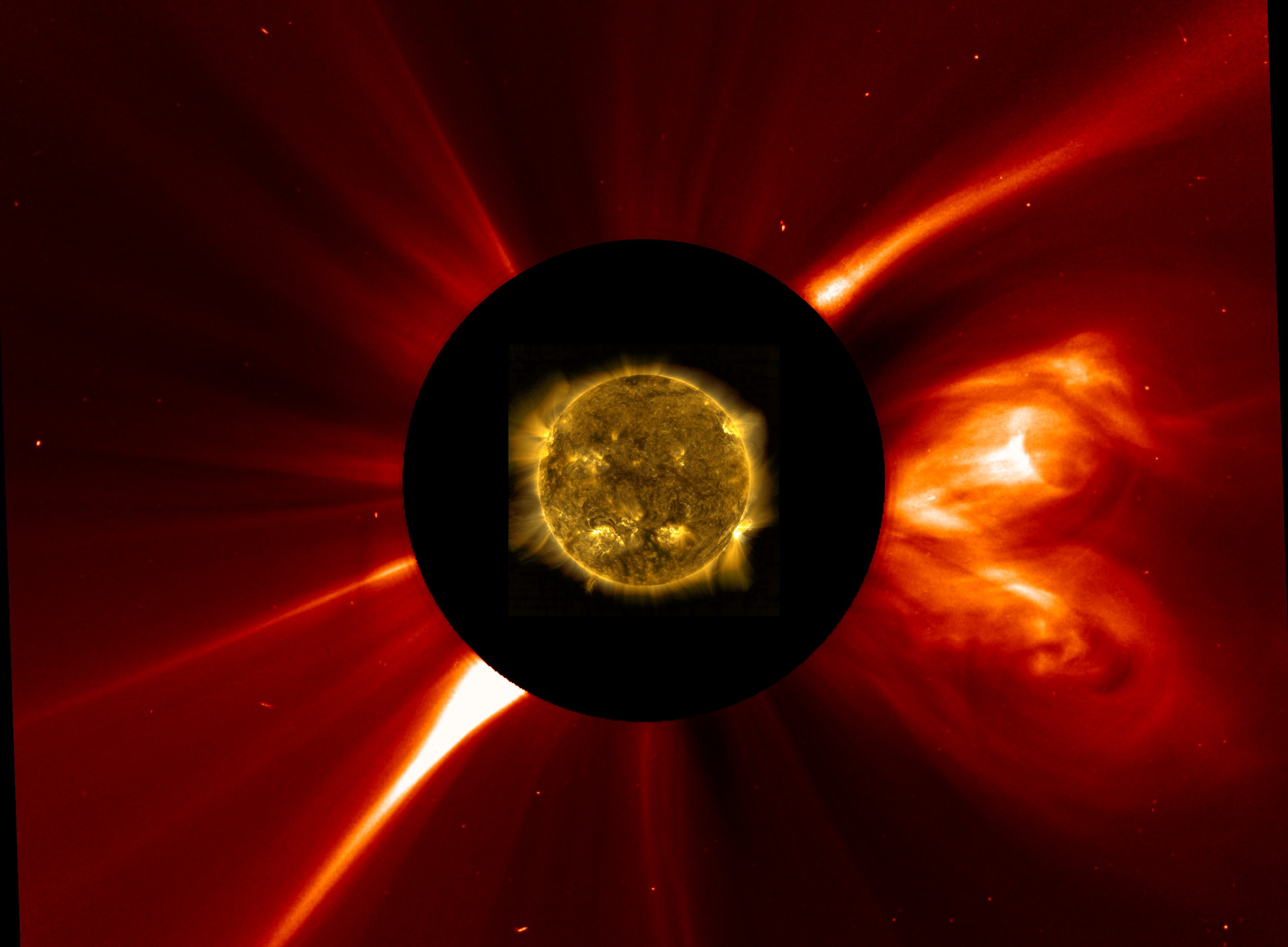 125 (10) km/s
Observational Gap
200 (30) km/s
3 R☉
275 (80) km/s
Middle Corona (1.5–3 R☉)
2 R☉
350 (120) km/s
1 R☉
400 (160) km/s
Solar Wind Outflow
Peak CME Acceleration
Flare Loops
Open-Closed
Field Transition
Flare Reconnection
The Middle Corona Overview
Defining The Middle Corona
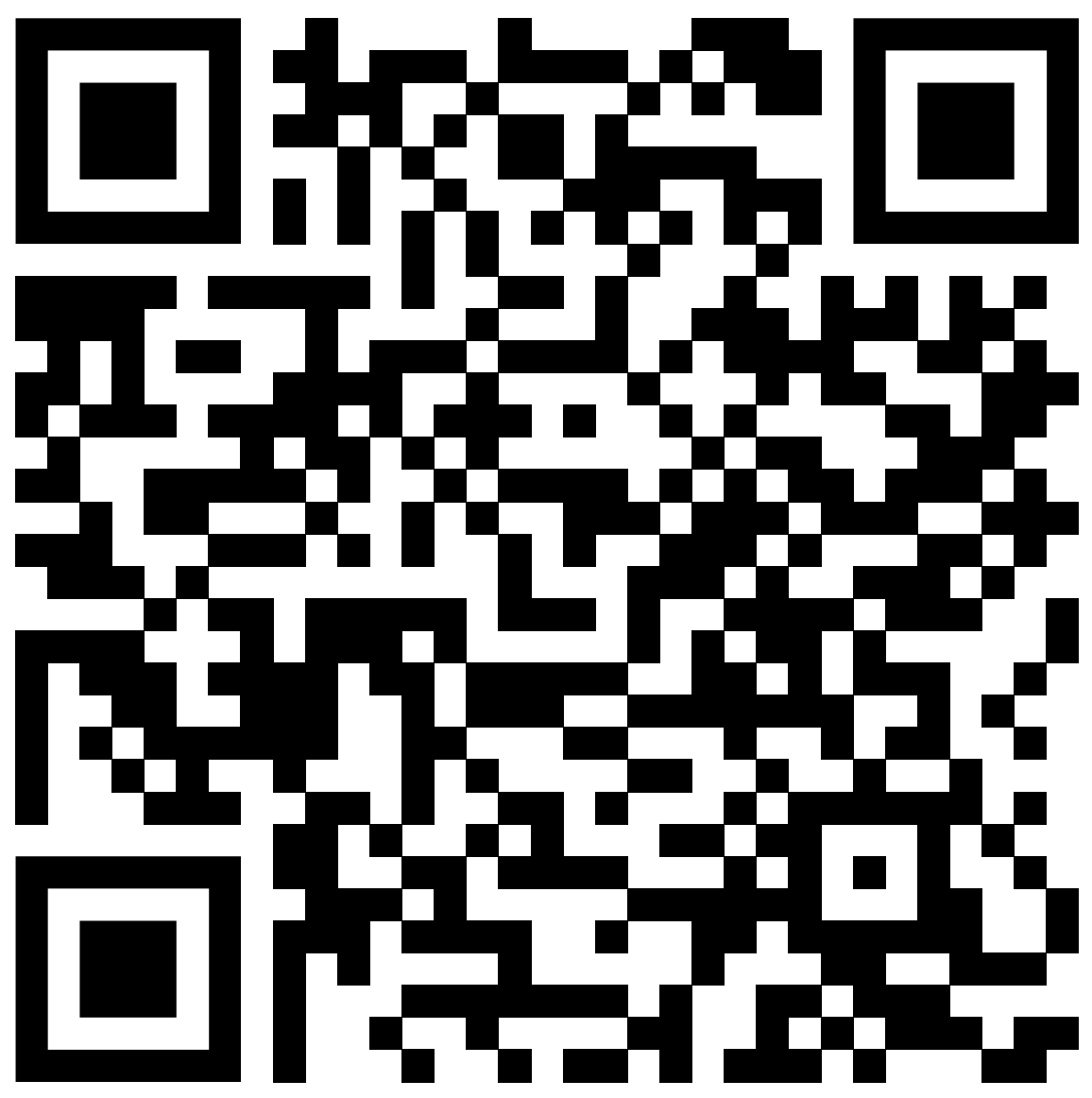